স্বাগতম
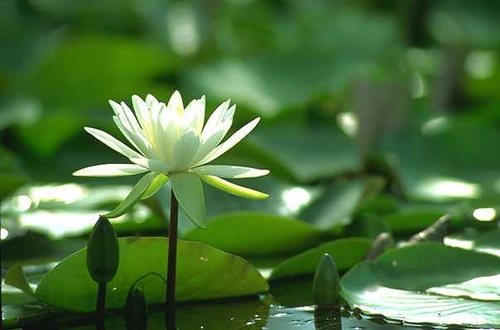 শিক্ষক পরিচিতি
জাকারিয়া হোসেন
ইন্সট্রাক্টর (গণিত)
মাদারীপুর সরকারি টেকনিক্যাল স্কুল কলেজ
			মাদারীপুর।
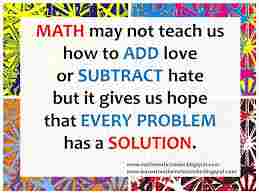 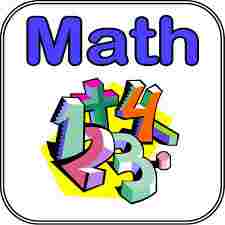 বৃত্তস্থ চতুর্ভুজ
চতুর্ভুজ
বৃত্ত
এিভুজ
শিখণফল
এই পাঠ শেষে শিক্ষার্থীরা	
কেন্দ্রস্থ ও বৃত্তস্থ কোণ দেখাতে পারবে।
প্রবৃদ্ধ কোণ সংঙ্গায়িত করতে পারবে।
বৃত্তস্থ চতুর্ভুজের বিপরীত কোণদ্বয়ের সমষ্টি নিনর্য় করতে পারবে।
A
D
C
B
বিপরীত কোণ
বৃত্তস্থ কোণ
A
কেন্দ্রসথ কোণ
O
প্রবৃদ্ধ কোণ
D
B
C
A
A
A
বৃত্তস্থ কোণ কেন্দ্রস্থ কোণের অর্ধেক
O
O
B
D
D
B
C
C
কোণ
প্রবৃদ্ধ
কোণ
প্রদত্ত কোণ
+প্রবৃদ্ধ কোণ
=4 সমকোণ
(১/২) ৪ সমকোণ
=২ সমকোণ
=১ সরল কোণ
বৃত্তস্থ চতুর্ভুজের বিপরীত কোণদ্বয়ের সমষ্টি দুই সমকোণ।
দলীয় কাজ
A
D
F
B
C
E
১।
৮৫ ডিগ্রী হলে; কোণ EDB এর মান নির্ণয় কর।
২।
ABC সমবাহু এিভুজ হলে কোণ DEF এর মান নির্ণয় কর।
মূল্যায়ন
R
O
P
O
A
B
Q
কোণ AOB	 কে সংঙ্গায়িত কর
কোণদ্বয়ের মধ্যে সম্পর্ক গঠণ কর।
বাড়ির কাজ
O  কেন্দ্রিক DEFG বৃত্তস্থ চতুর্ভুজে  প্রমাণ কর যে                                ২  সমকোণ।
[Speaker Notes: কর]
ধন্যবাদ
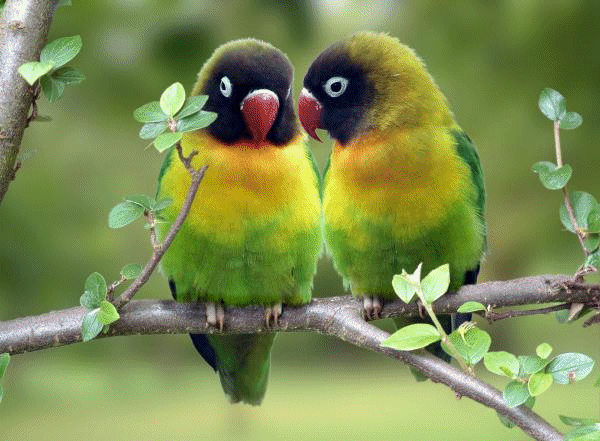